SNFS 4.7 TOI
Brent Petit
17 JUL 2013
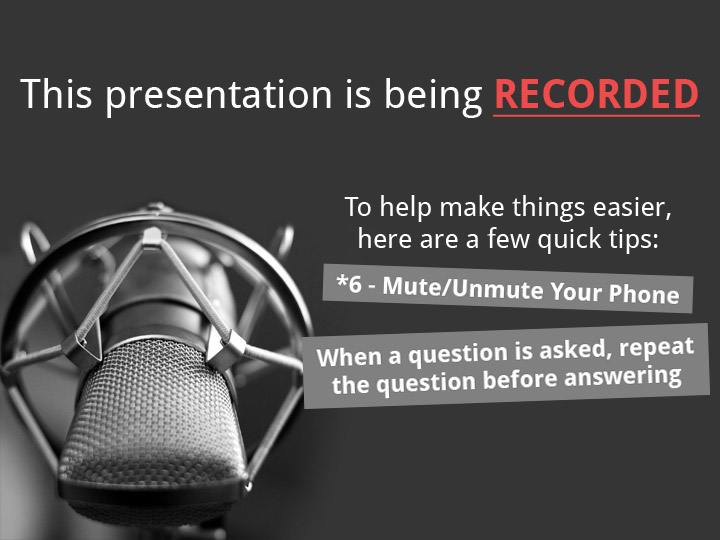 2
Added Platform Support
Windows Server 2012 MDC
Windows 8 Client support added in 4.3.2
SLES 11 SP2 MDC
RedHat 6.4 MDC
Solaris 11.1 Client
x86_64 & Sparc
Debian 6 Client
x86_64
Xsan Changes
4.7 will be supported as a StorNext FX upgrade
Details to come
Current Xsan releases are based on 4.2.2
Global Windows Share mode Support
Provides for cross-client support for the Windows “sharemode” behavior supported by the Windows CreateFile API
Most notable use case is shared access to Microsoft Office files
Allows access for clients that do not have global sharemode support
But no enforcement is done on those clients
Global Windows Share mode Support
Example – Microsoft Word files
Client 1 opens “File.doc”
MS Word opens this file with exclusive read/write access
Client 2 opens “File.doc”
Client 2 receives a sharing violation
Once Client 1 closes “File.doc”, Client 2 is allowed to open the file
This is a feature of Windows/Office that customers have been asking for
Global Windows Sharemode Support
Notes
This feature requires additional share mode tracking in the FSM and the Windows Clients
Overhead is minimal – but not zero
Non-Windows clients to not interact with sharemode tracking
Enabling this feature can trigger new sharing violations on windows systems
If that impacts the customer workflow the feature can be disabled until the customer applications are fixed
FSM reconnect synchronization
During FSM failover the clients must all resynchronize their sharemode state. This can increase the client reconnect time depending on how responsive all of the clients are.
Global Windows Sharemode Support
Notes
FSM reconnect synchronization
During FSM failover the clients must all resynchronize their sharemode state. This can increase the client reconnect time depending on how responsive all of the clients are.
The resynchronization will time-out if a client does not respond in time
This could lead to a sharing mode conflict
In that case the FSM will allow the conflict and log the issue in the cvlog